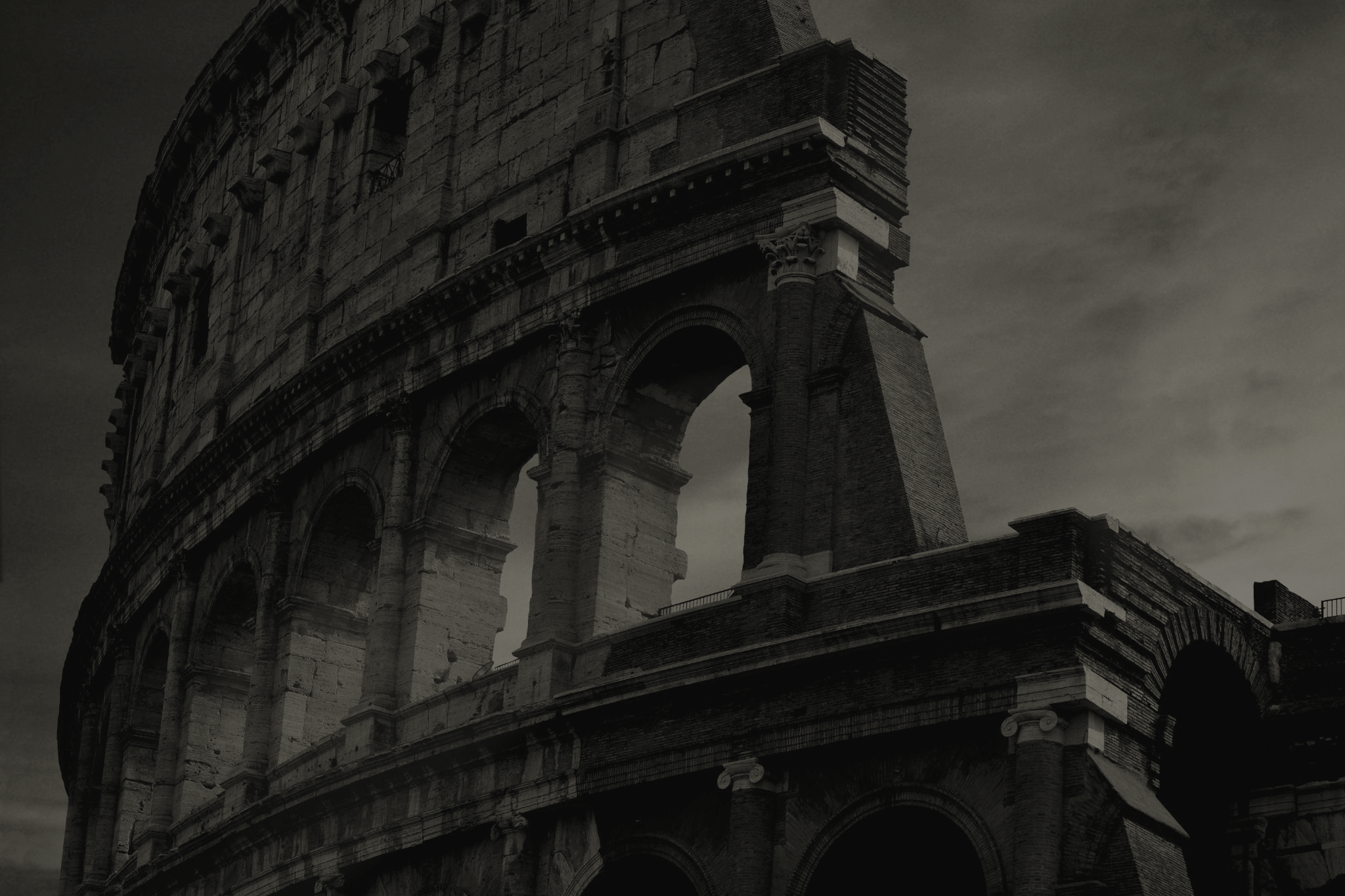 FAITHFUL THEN, FAITHFUL NOW
God’s Work throughout Church History
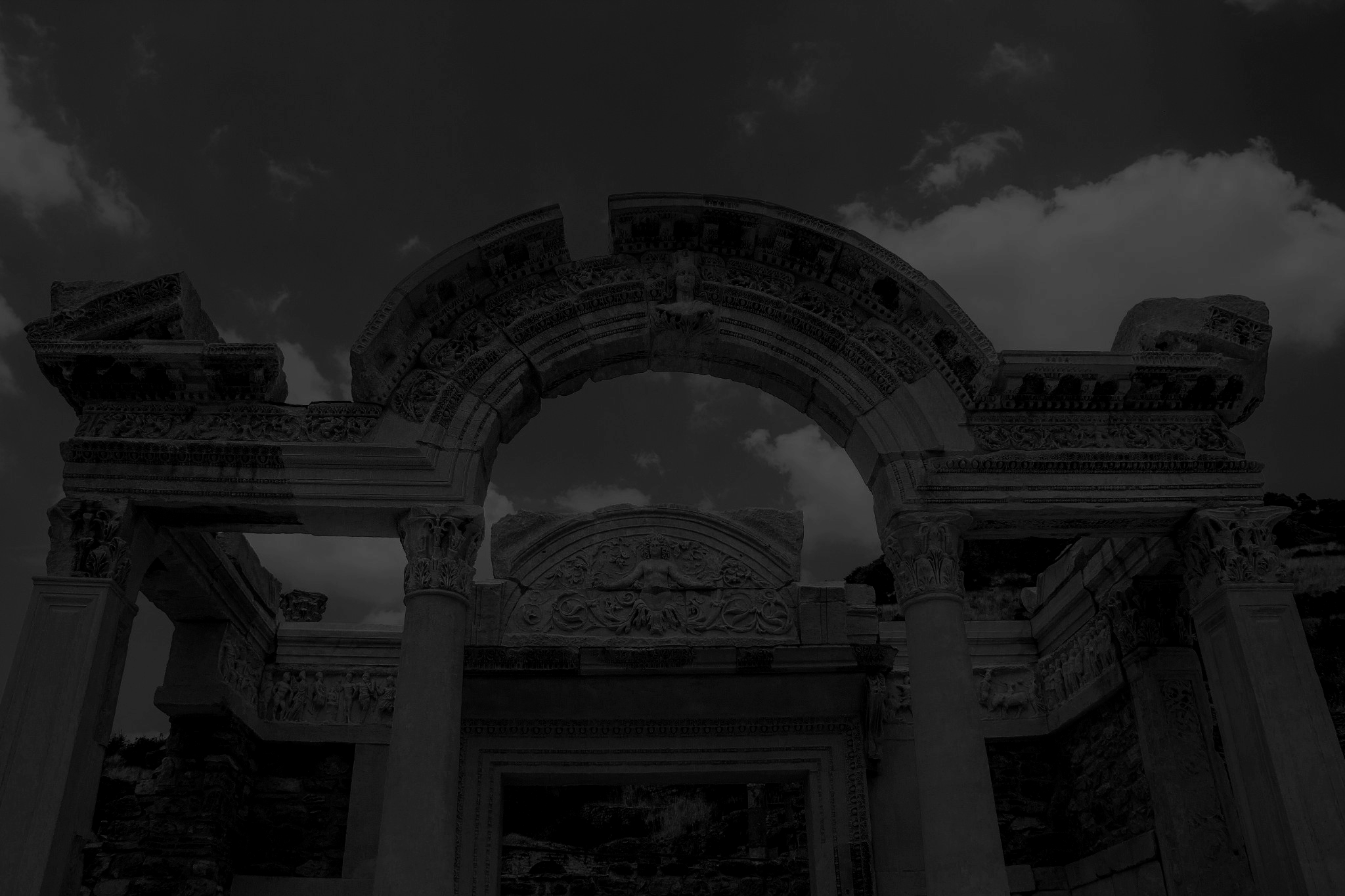 Post-Reformation Fallout
Who's in charge now?
God is always in control of world events and works all things together for good for those who are called according to his purpose.
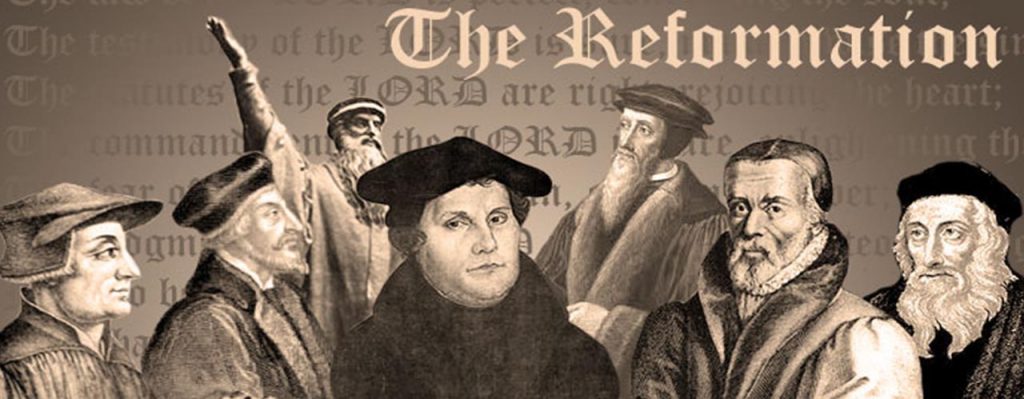 Faithful Then, Faithful Now
Sola Scriptura
Sola Fide
Sola Gratia
Sola Christus
Sola Deo Gloria
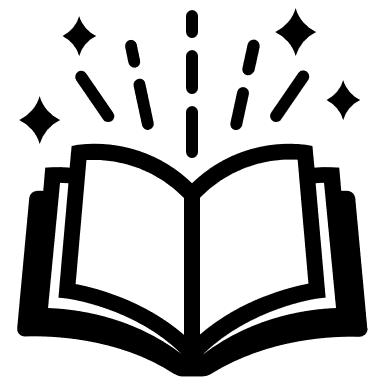 The Five Solas of the Reformation
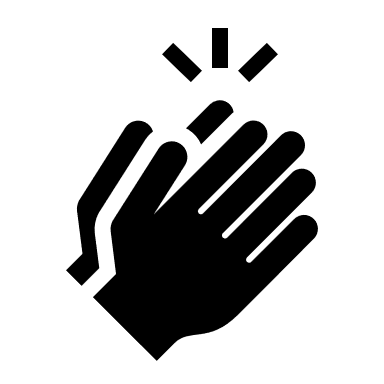 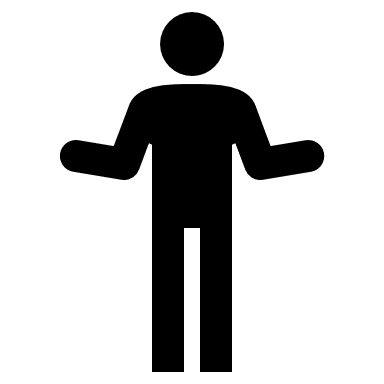 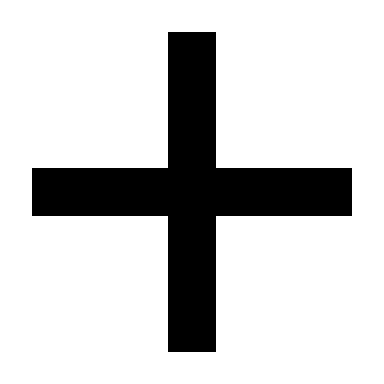 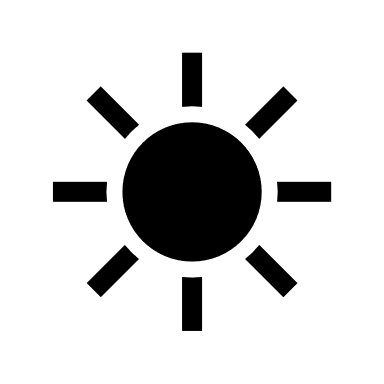 Faithful Then, Faithful Now
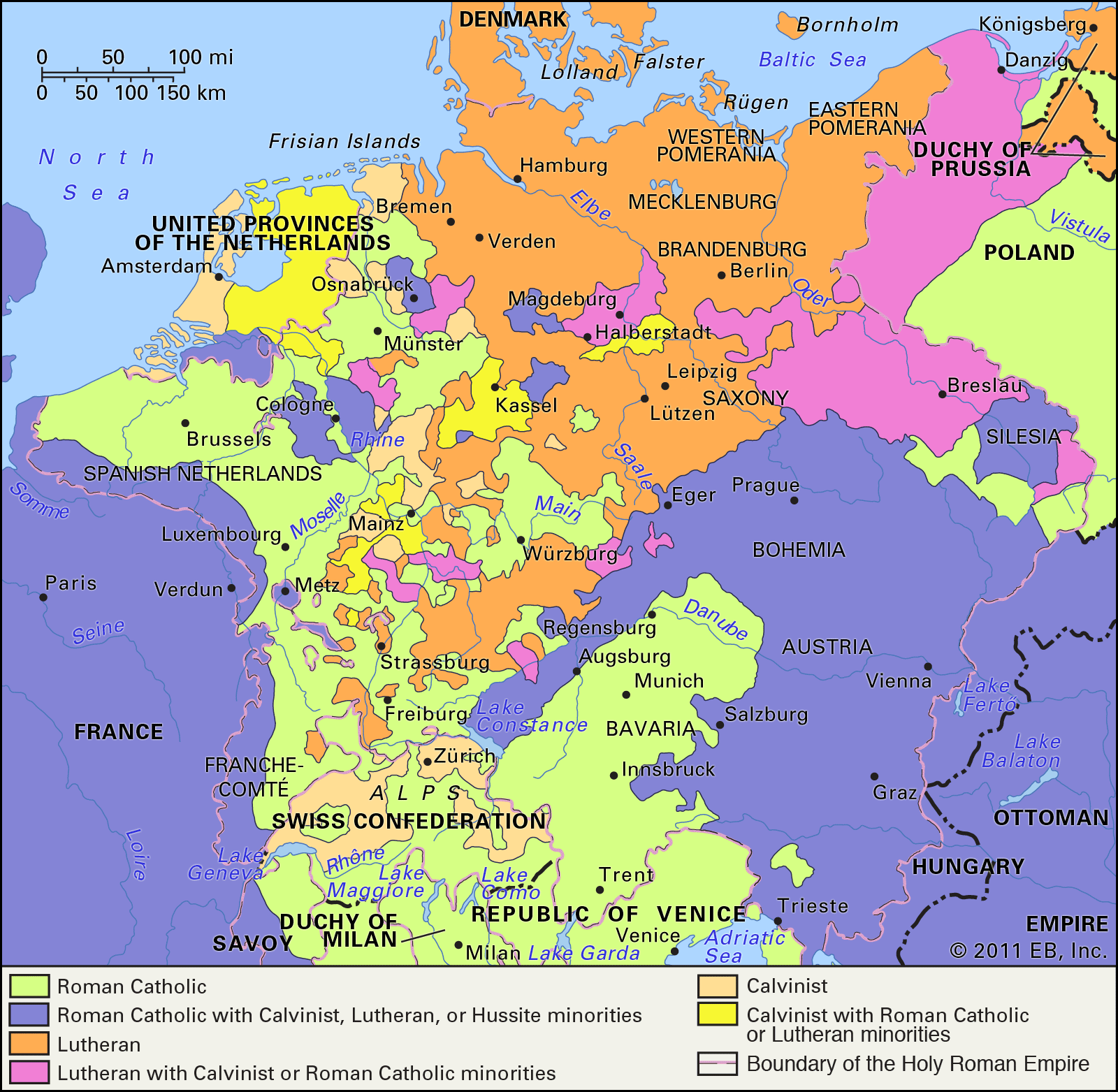 Thirty Years War
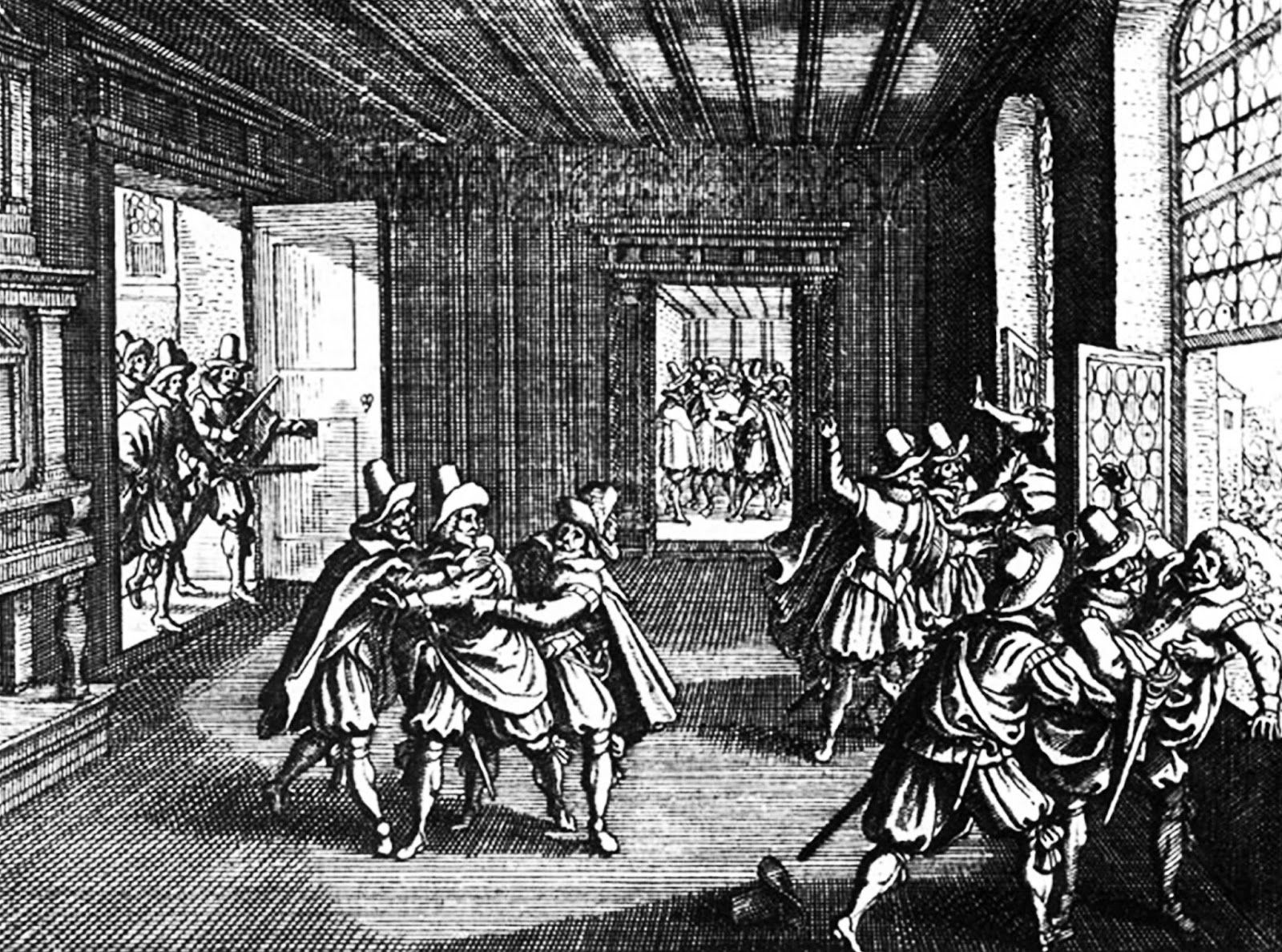 Faithful Then, Faithful Now
Post Reformation
Luther posts 95 Theses (1517)
Colloquy of Marburg with Luther and Zwingli (1529)
Calvin opens Geneva Academy (1559)
Mayflower lands in Plymouth (1620)
Peace of Westphalia, End of Thirty Years War (1648)
Defenestration of Prague, Beginning of the Thirty Years War (1618)
English Act of Supremacy (1534)
Faithful Then, Faithful Now
Henry VIII
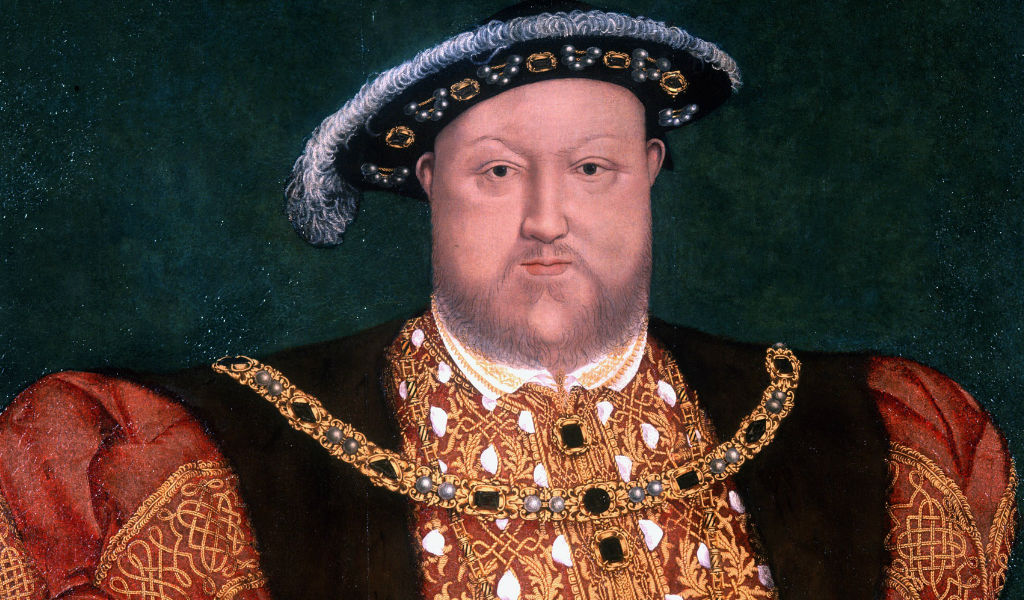 Faithful Then, Faithful Now
Mary I (Bloody Mary)
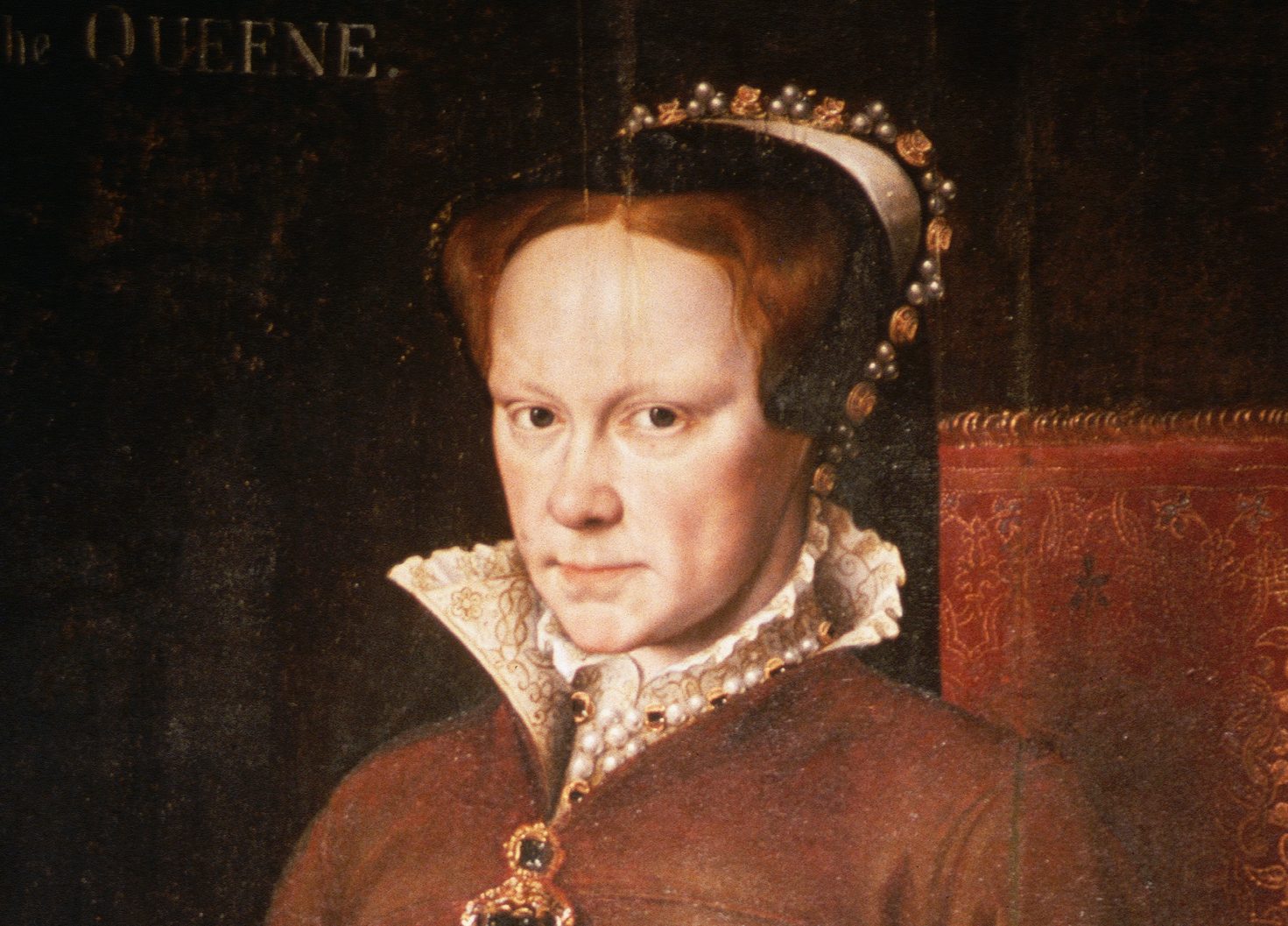 Faithful Then, Faithful Now
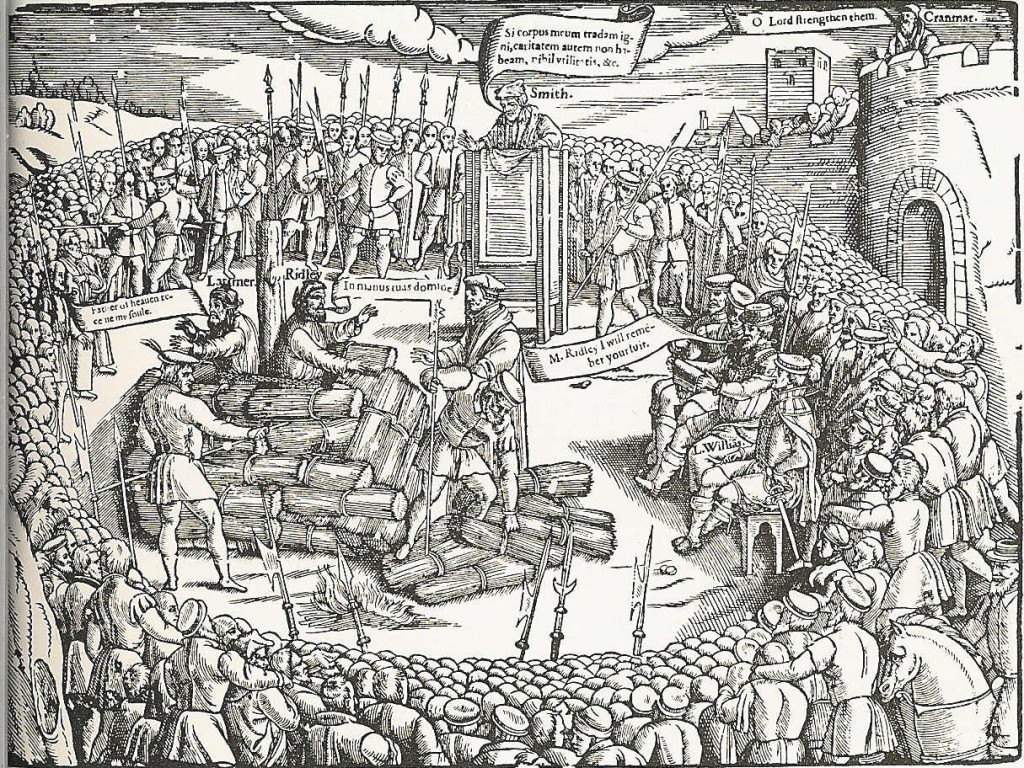 Hugh Latimer
“We shall to this day, by God’s grace, light such a candle in England as I trust shall never be put out.”
Faithful Then, Faithful Now
Elizabeth I
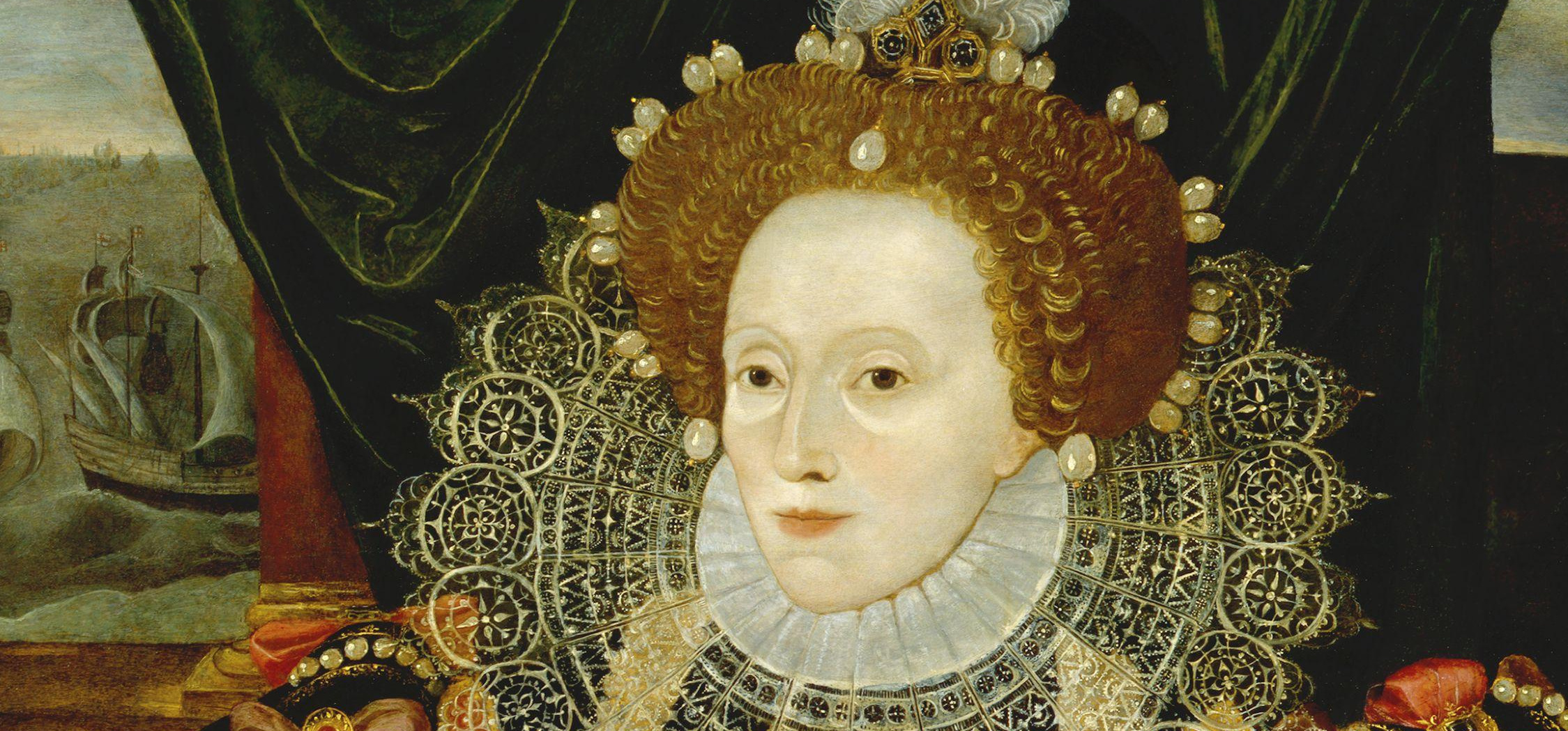 Faithful Then, Faithful Now
The Pilgrims
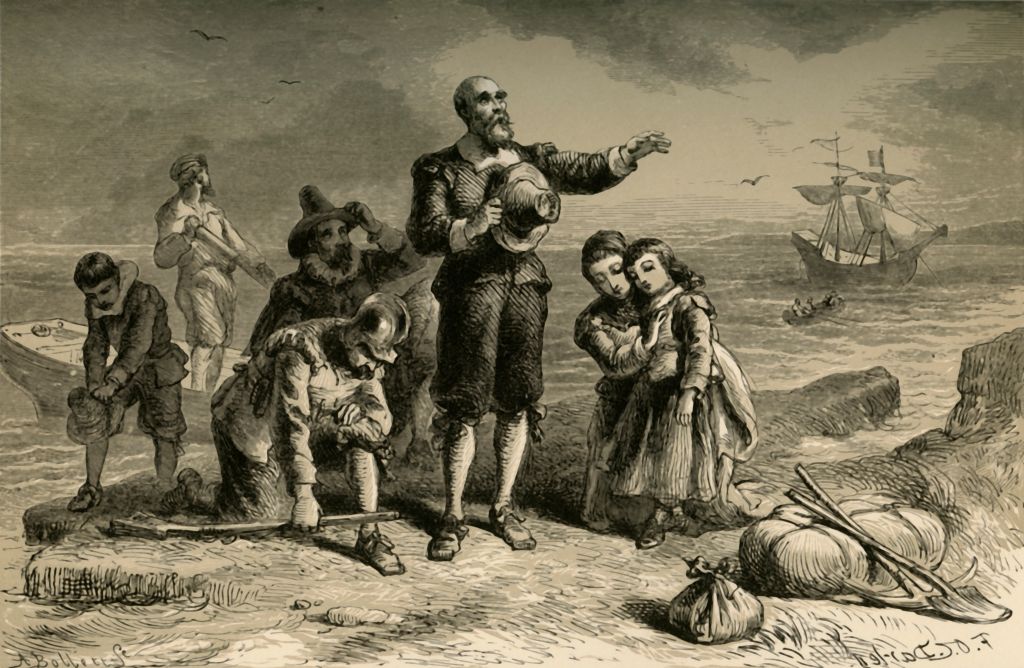 Faithful Then, Faithful Now
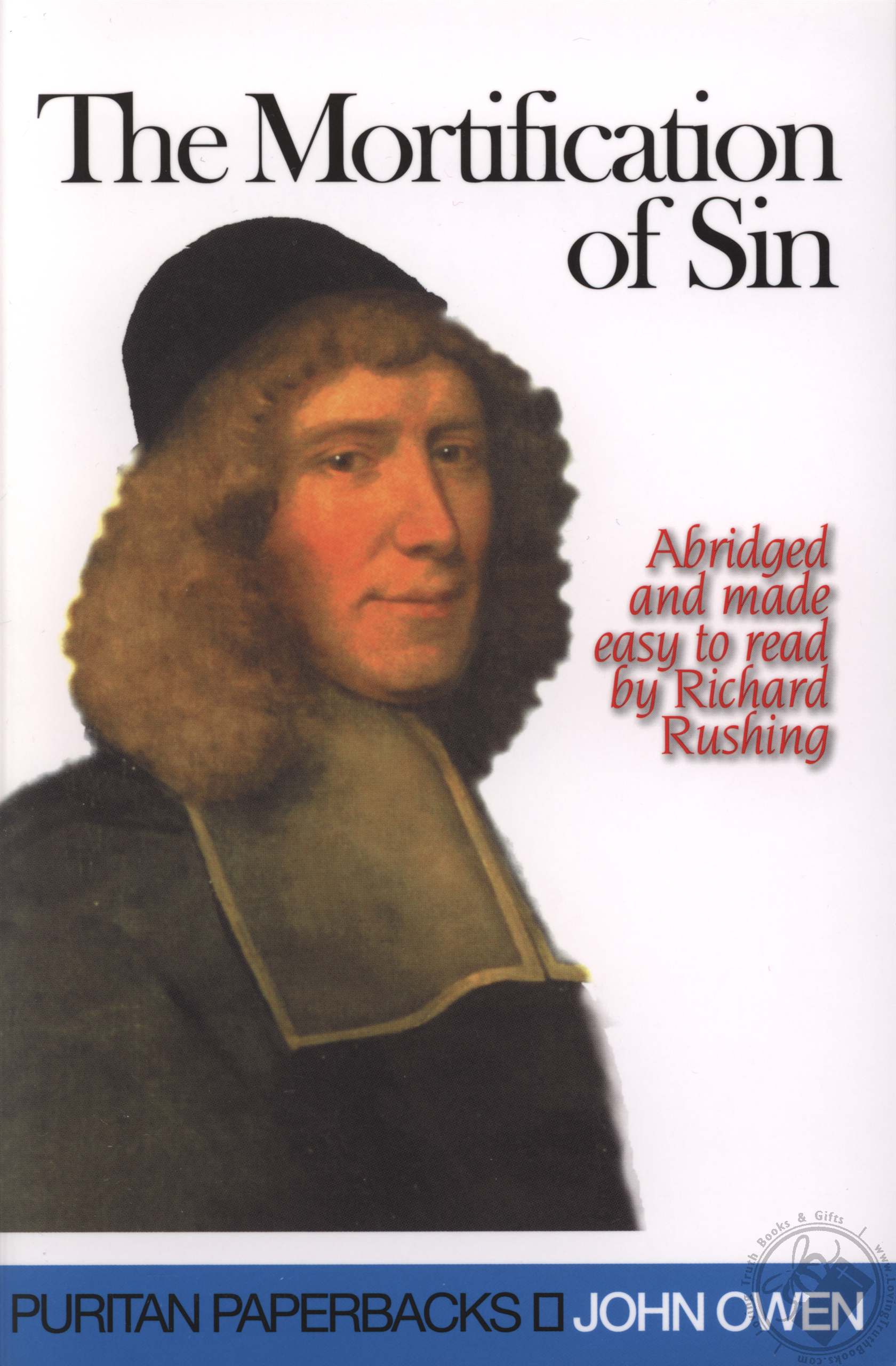 Suggested Puritan Titles
Mortification of Sin by John Owen

Pilgrim’s Progress by John Bunyan

Valley of Vision Collection of Puritan Prayers
Faithful Then, Faithful Now
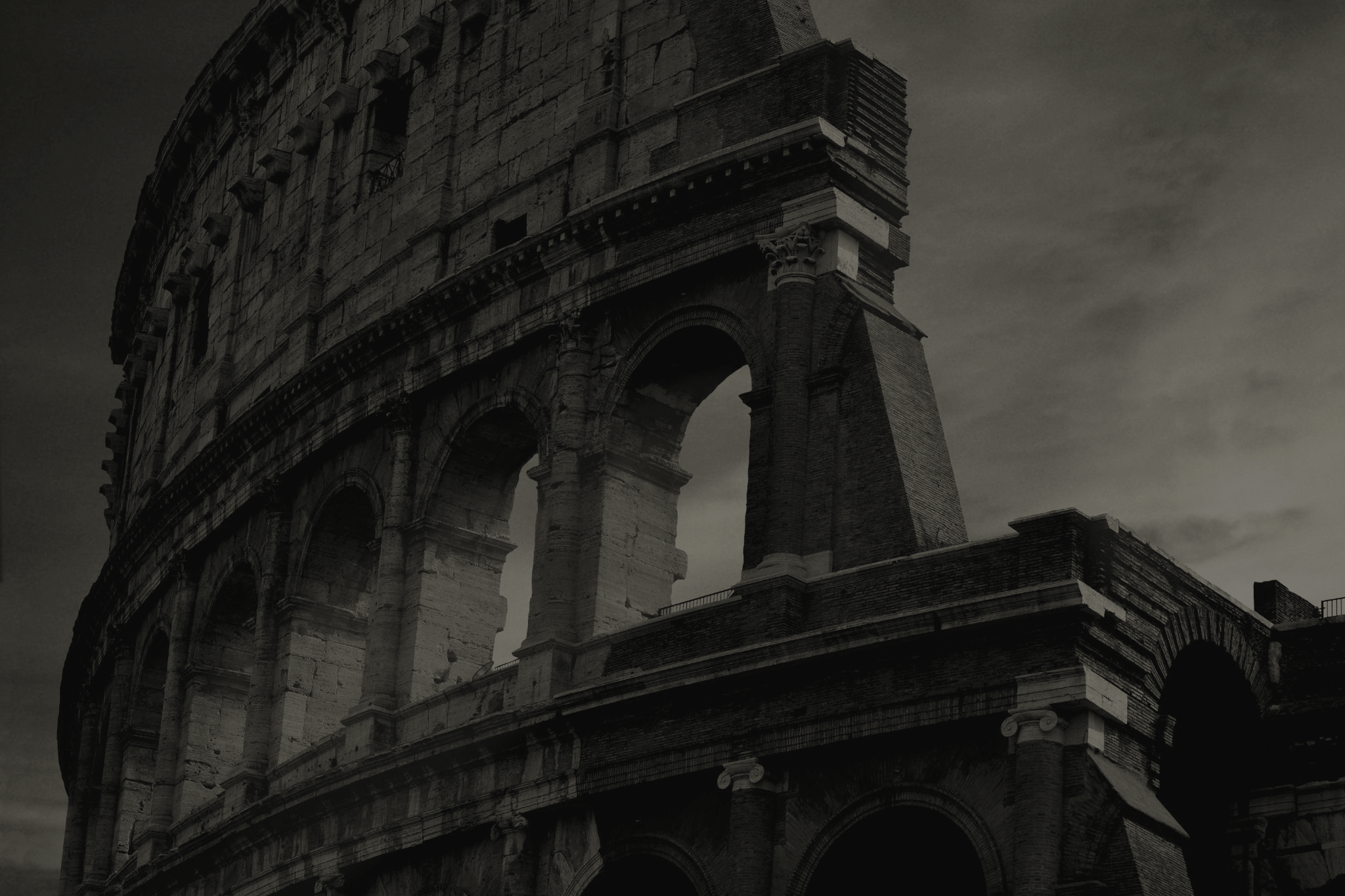 FAITHFUL THEN, FAITHFUL NOW
God’s Work throughout Church History